Paul
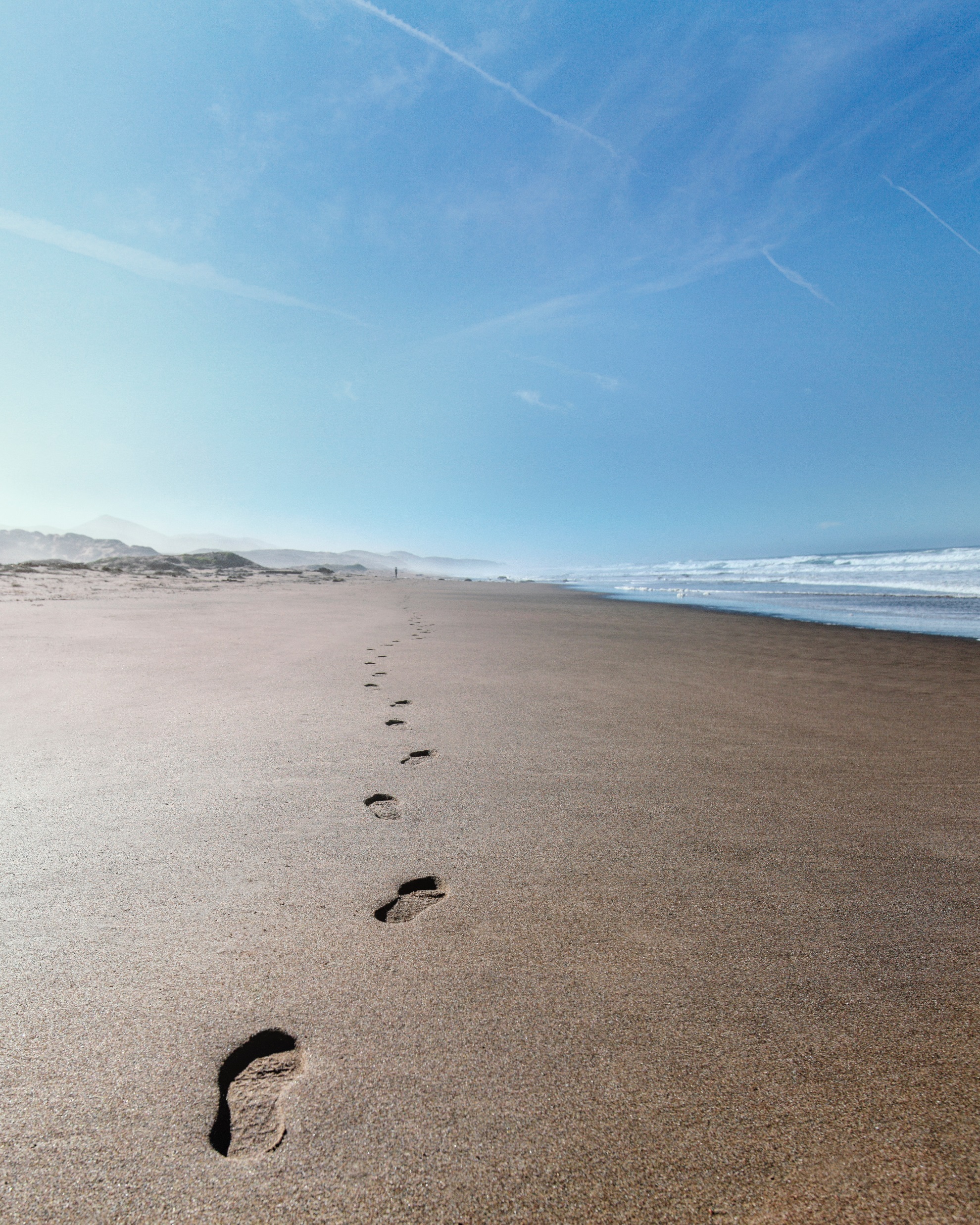 Imitate
Paul
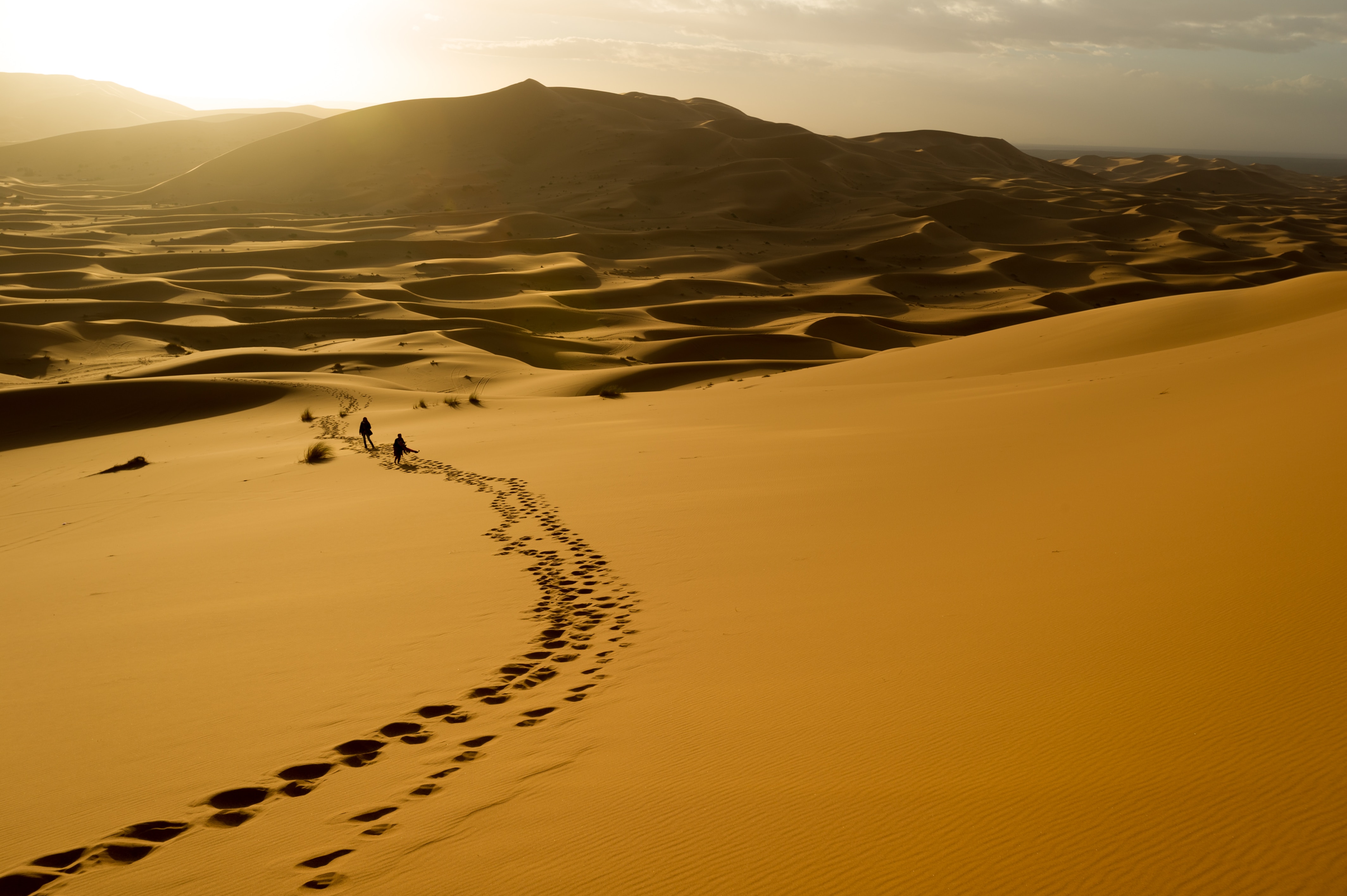 1
Always see yourself as Christ’s servant
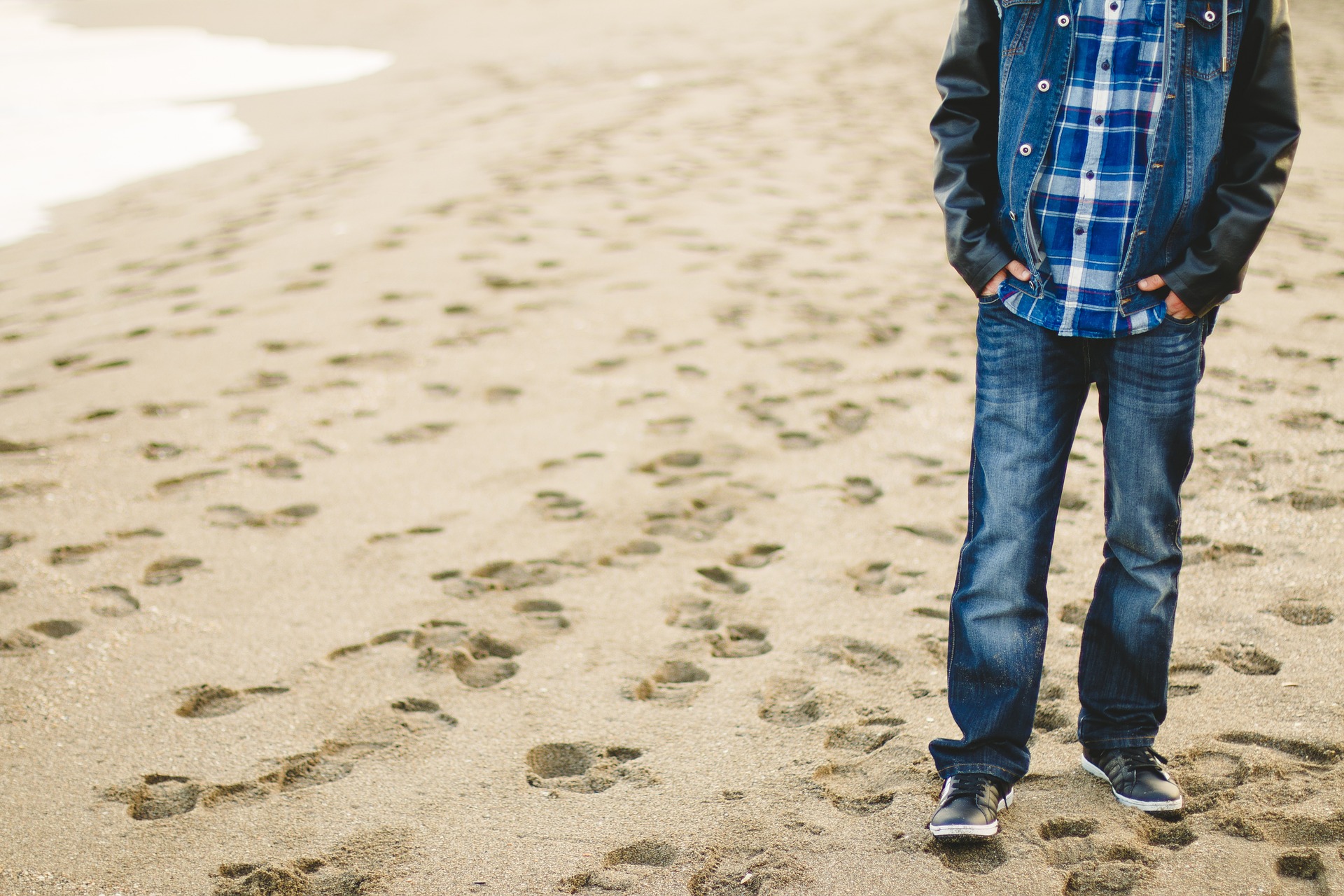 2
Make every decision by considering the salvation of others
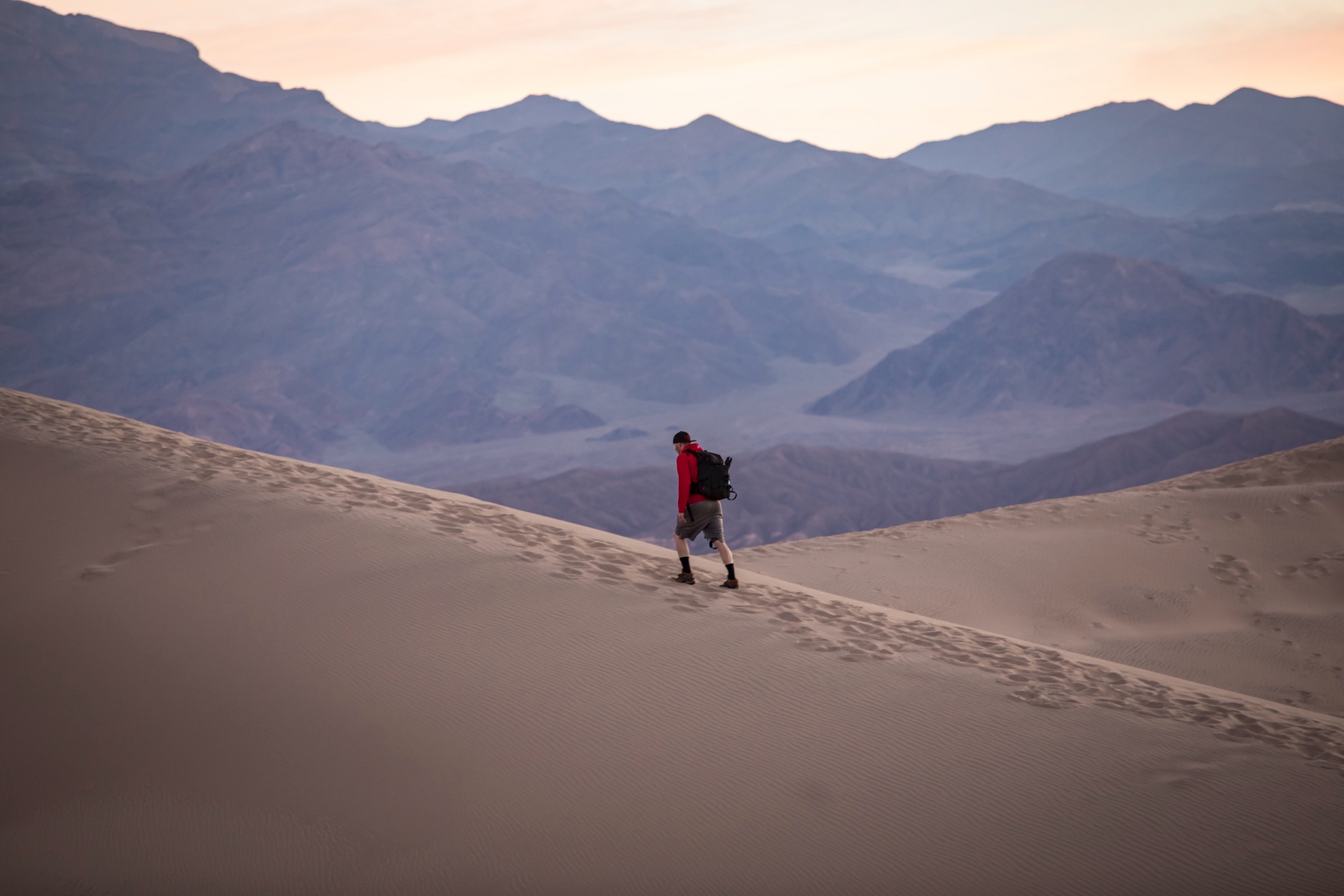 3
Take the right path even when it is the difficult path
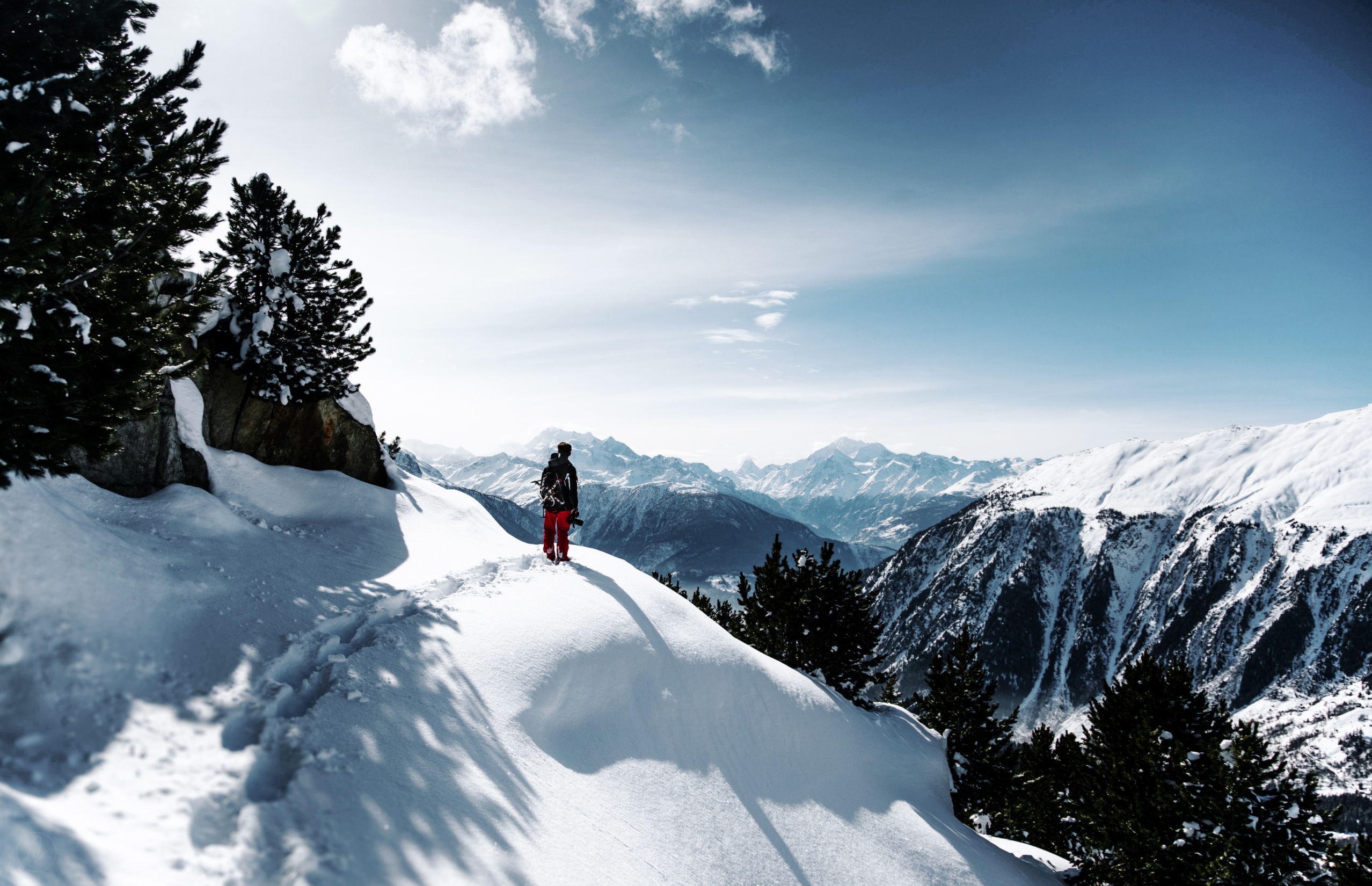 4
Work hard
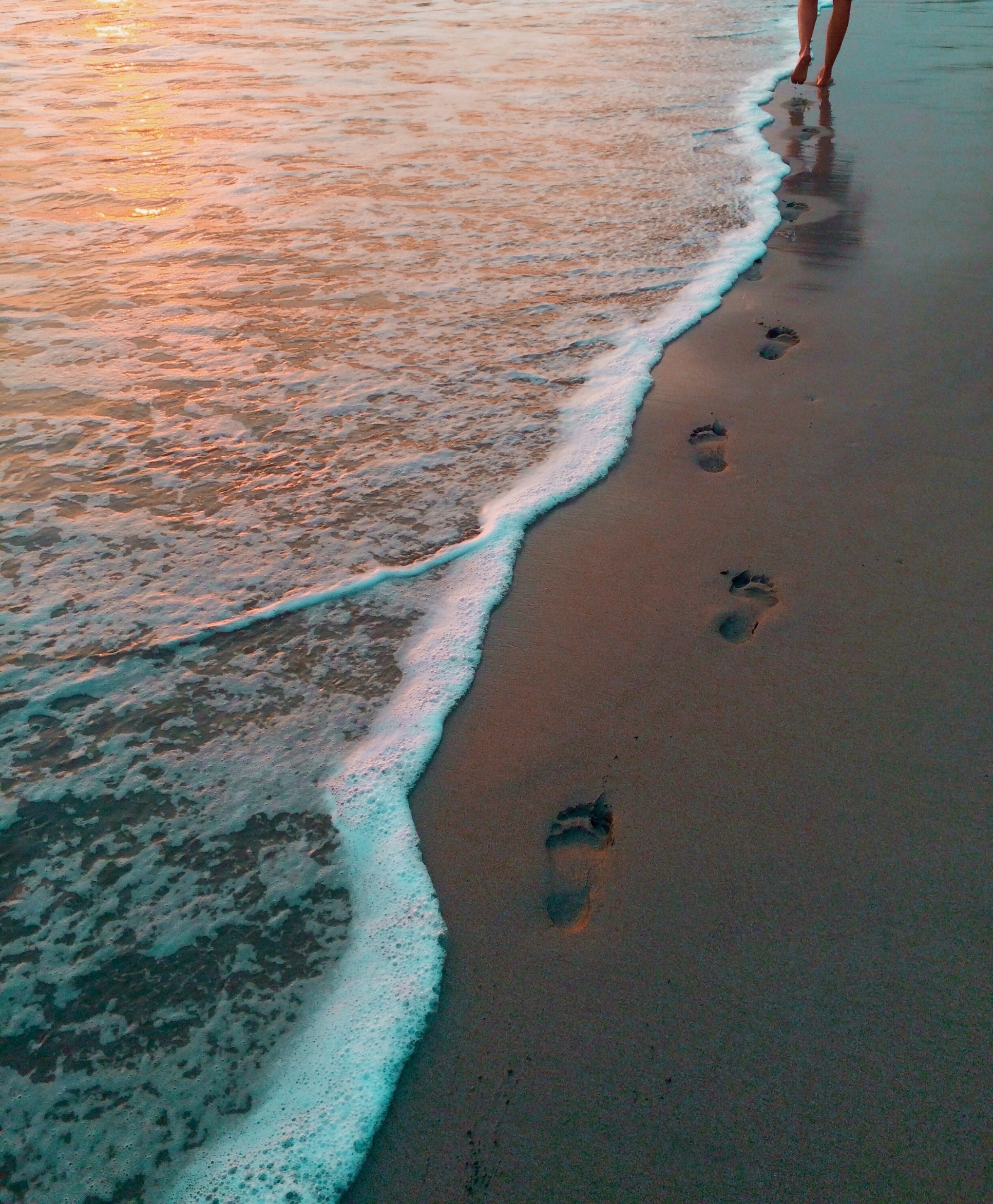 5
Focus on the positive by living for God
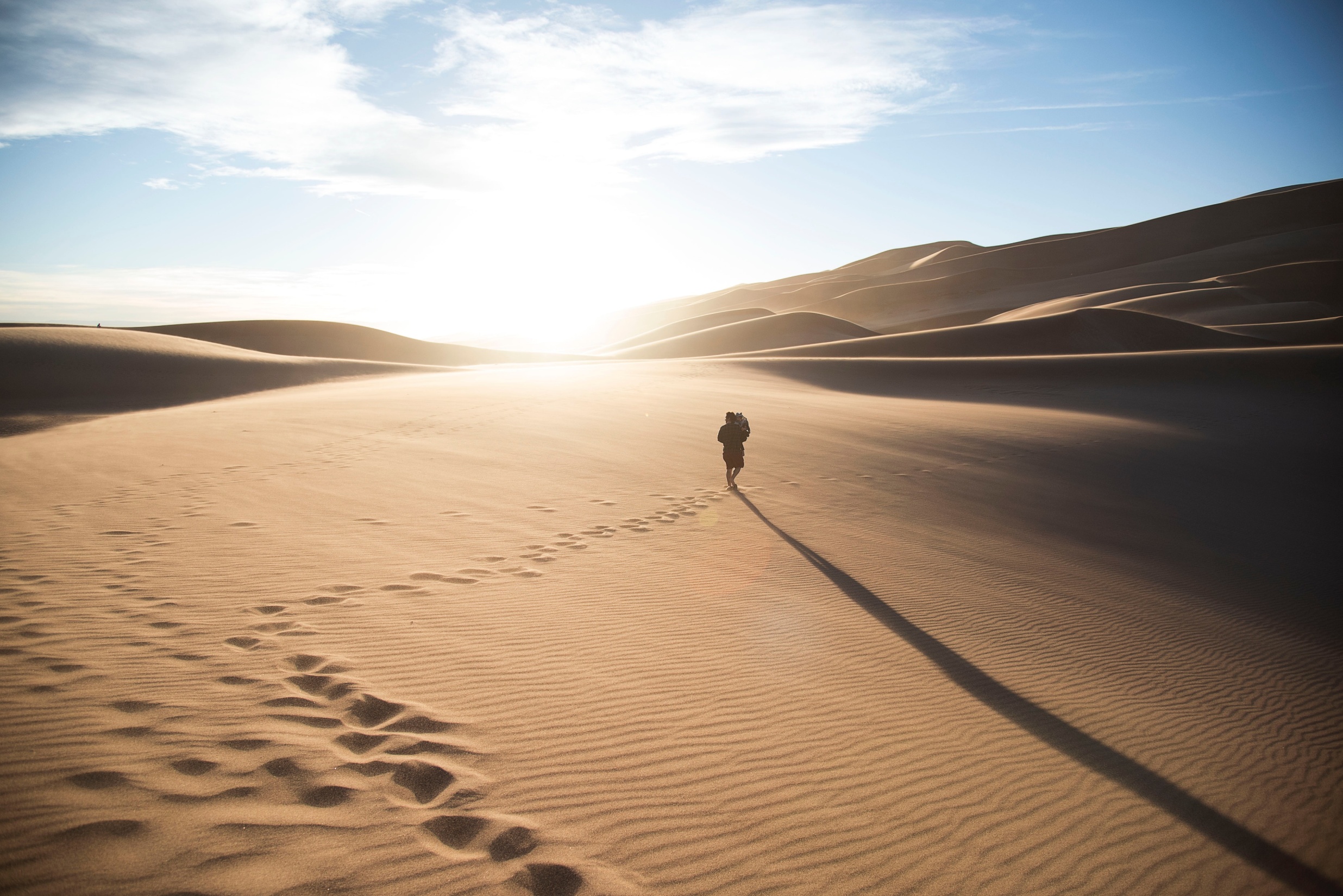 6
Live like this is not your home
Envy
Servant
Pride
Envy
Envy
Pride
Others
Me
Me
Me
Me
Me
Lies
Truth
Lies
Lies
Hard Work
Laziness
Peace of God
Worry
Worry
Worry
Earth
Heaven
Earth
Earth
Earth
Earth
If you want tomake a difference
you have to be different.